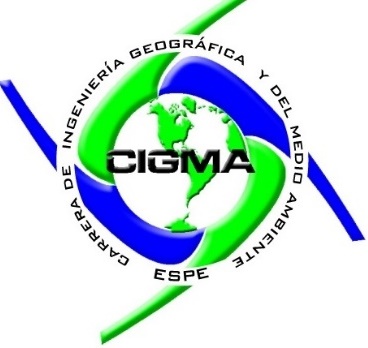 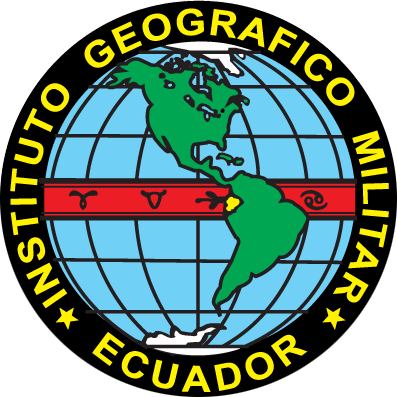 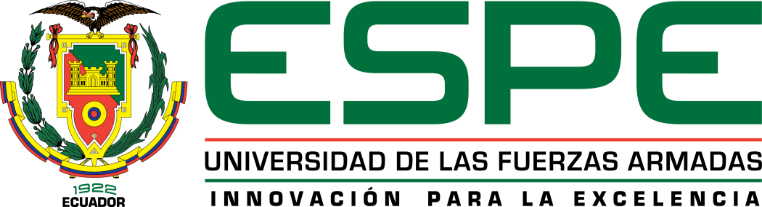 TRABAJO DE TITULACIÓN PREVIO A LA OBTENCIÓN DEL TÍTULO DE INGENIERO GEÓGRAFO Y DEL MEDIO AMBIENTE
TEMA: ANÁLISIS DE RUIDO EN SERIES TEMPORALES DE LA REGME EN EL PERIODO 2015-2017 CON EL SOFTWARE BERNESE 5.2
AUTOR: DARÍO JULIÁN ECHEVERRÍA CASTRO
DIRECTOR DE TESIS: ING. MARCO LUNA, PhD.
	DIRECTOR DE DEPARTAMENTO:		OPONENTE DESIGNADO:	ING. WILSON JÁCOME, Mg.		ING. ALFONSO TIERRA, PhD.
SECRETARIO ACADÉMICO:AB. CARLOS OROZCO, MSc.
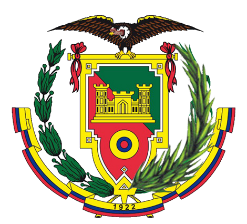 CONTENIDO DE LA PRESENTACIÓN
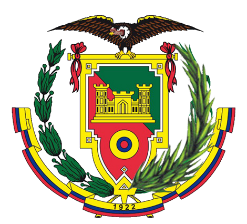 Introducción
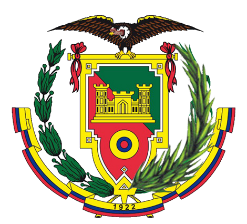 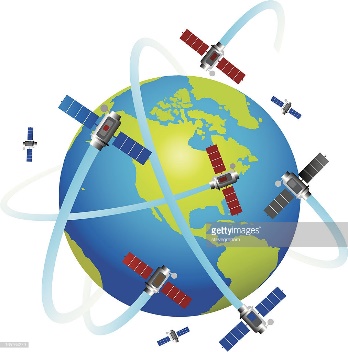 Introducción
Objetivos
Marco teórico
Metodología
Resultados
Conclusiones
Recomendaciones
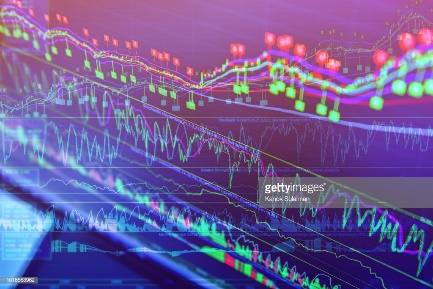 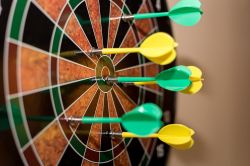 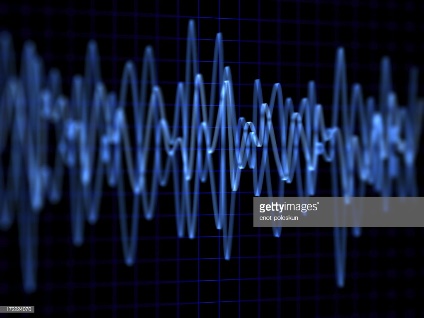 Imágenes obtenidas de gettyimages, 2019
[Speaker Notes: 18 estaciones, 22 en mantenimiento, 2 inactivas y 8 removidas (IGM, 2018)
Los modelos utilizados como insumo en el procesamiento de los datos pueden ser una de las causas de la presencia de ruido (Wang et al, 2012).
Identificar las posibles fuentes del ruido
Errores: blancos (ind tiempo) - tratados estadísticamente, colores (relacionados tiempo). Ruido es de color, mayoritariamente parpadeo y caminata aleatoria.]
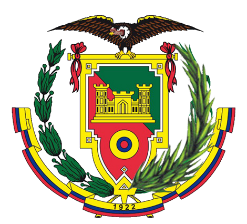 Objetivos
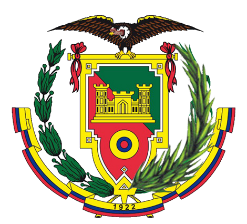 OBJETIVO GENERAL
Analizar la variable ruido en las series temporales comprendidas en el periodo 2015-2017 de la Red GNSS de Monitoreo Continuo del Ecuador (REGME), mediante la variación de parámetros en su procesamiento para la caracterización del efecto que tiene esta modificación.
Introducción
Objetivos
Marco teórico
Metodología
Resultados
Conclusiones
Recomendaciones
Objetivos Específicos
Procesar las observaciones GNSS en dos campañas, una por cada modelo de carga oceánica (FES2004 y FES2012), con el software científico comercial Bernese 5.2 para la obtención de las respectivas series temporales.
Caracterizar la variable ruido en las series temporales mediante el análisis espectral para la clasificación de dicha variable.
Comparar la variable ruido de ambas campaña mediante sus índices espectrales, para la determinación de la incidencia del modelo de marea oceánica sobre dicha variable.
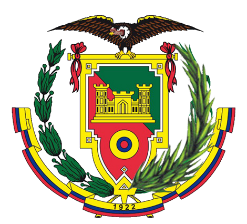 Marco teórico
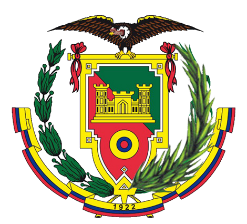 POSICIONAMIENTO GNSS
Factores que influyen en el posicionamiento GNSS
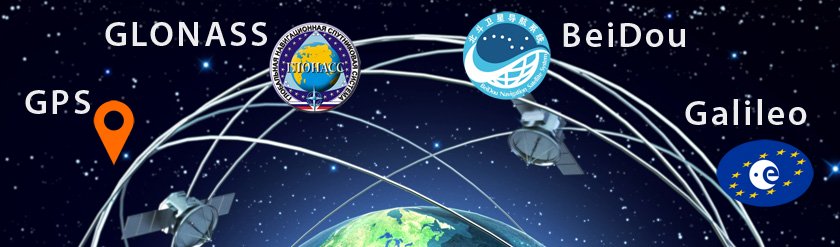 Introducción
Objetivos
Marco teórico
Metodología
Resultados
Conclusiones
Recomendaciones
Imagen obtenida de https://www.meinbergglobal.com, 2018
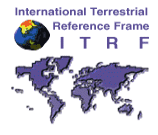 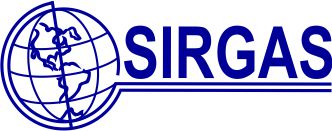 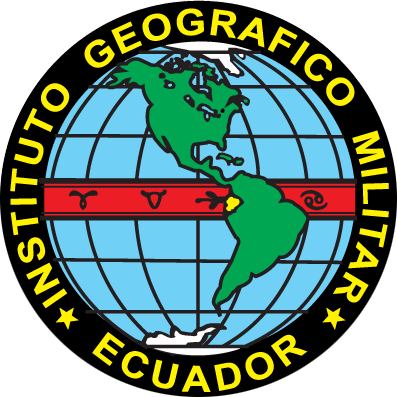 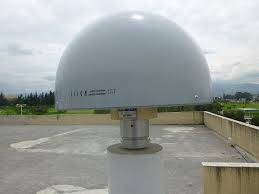 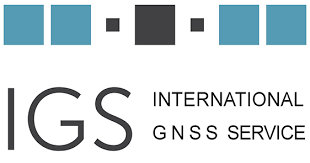 Modelos FES
Imagen obtenida de https://www.geoportaligm.gob.ec, 2017
[Speaker Notes: NavIC y Compass (Beidou2)
Monitorear la corteza –se establece ITRS
Redes de monitoreo continuo
18 estaciones, 22 en mantenimiento, 2 inactivas y 8 removidas (IGM, 2018)]
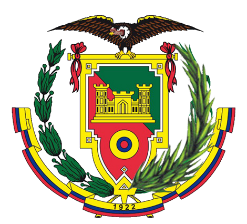 PROCESAMIENTO EN BERNESE 5.2
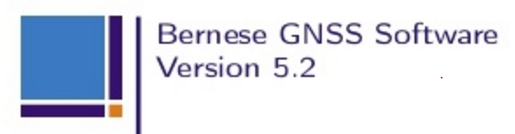 Introducción
Objetivos
Marco teórico
Metodología
Resultados
Conclusiones
Recomendaciones
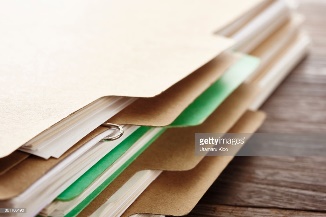 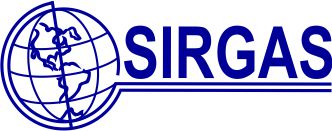 [Speaker Notes: Insumos: RINEX Receiver INdependent EXchange
PPP -Posicionar puntos, utilizando observaciones GNSS en formato RINEX de receptores, para obtener sus coordenadas a nivel del centímetro
R2S -Presenta también cuatro tipos de resoluciones de ambigüedades: de código (WL), de fase (L5), de ionósfera semi-libre (QIF) y directa (L1/L2). Las coordenadas obtenidas se comparan con las coordenadas transformadas con parámetros de Helmert]
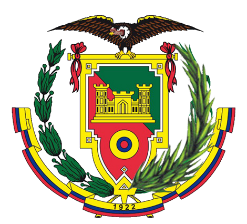 SERIES TEMPORALES
Se analizan con un sistema local de coordenadas
Introducción
Objetivos
Marco teórico
Metodología
Resultados
Conclusiones
Recomendaciones
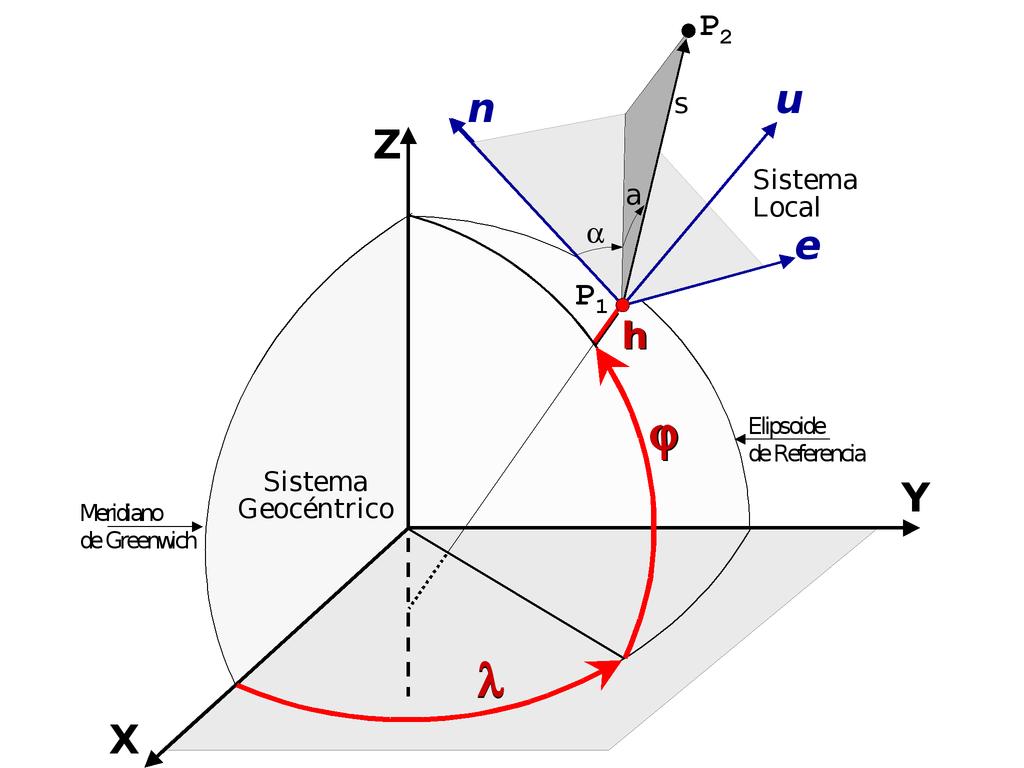 Es necesario analizar valores atípicos, se pueden tratar con procesos integrados de grado uno
Imagen obtenida de Gende y Galván, 2011
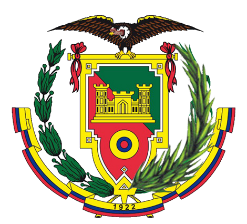 SERIES TEMPORALES
TENDENCIA
Se da por el movimiento a largo plazo de los datos.
Puede estimarse con una recta ajustada por mínimos cuadrados.
Introducción
Objetivos
Marco teórico
Metodología
Resultados
Conclusiones
Recomendaciones
ESTACIONALIDAD
RUIDO
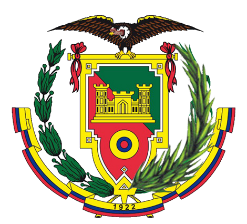 SERIES TEMPORALES
TENDENCIA
Son fluctuaciones periódicas repetidas en un lapso de tiempo determinado.
Se determina con el análisis espectral, mediante la densidad espectral de potencia.
Para series no igualmente espaciadas, se sugiere la utilización del método de Lomb.





Los valores más altos del espectro de potencia indican periodos y frecuencias fundamentales, utilizados para el cálculo de variaciones estacionales.
Introducción
Objetivos
Marco teórico
Metodología
Resultados
Conclusiones
Recomendaciones
ESTACIONALIDAD
RUIDO
[Speaker Notes: Densidad espectral de potencia (PSD por sus siglas en inglés). Este espectro es de utilidad en la caracterización de la potencia, frecuencia, armónicos y ruido en series temporales
El espectro de potencia se puede determinar utilizando un periodograma de series igualmente espaciadas, definida con una transformada de Fourier]
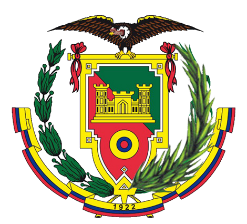 SERIES TEMPORALES
TENDENCIA
Componente estocástico
Se traslapa sobre la información, por lo que se debe tratar
Introducción
Objetivos
Marco teórico
Metodología
Resultados
Conclusiones
Recomendaciones
ESTACIONALIDAD
RUIDO
Imágenes obtenidas de Ward y Greenwood, 2007
[Speaker Notes: Es una señal aleatoria que no tiene correlación con el tiempo.
Presente en la mayoría de observaciones GNSS
Caminata aleatoria, suele deberse a la inestabilidad del monumento]
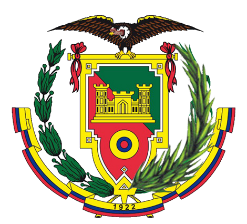 SERIES TEMPORALES
TENDENCIA
Introducción
Objetivos
Marco teórico
Metodología
Resultados
Conclusiones
Recomendaciones
ESTACIONALIDAD
RUIDO
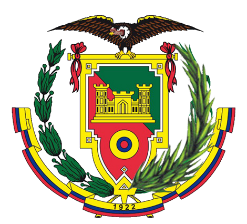 Metodología
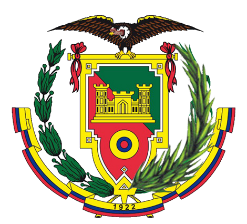 PREPARACIÓN DE INSUMOS
Introducción
Objetivos
Marco teórico
Metodología
Resultados
Conclusiones
Recomendaciones
[Speaker Notes: Archivos IGM en formato .t02
Se realizó con líneas de comando en DOS
AIUB-ion,erp,eph,clk, así como otros archivos generales de Bernese-pcv,p1c1,]
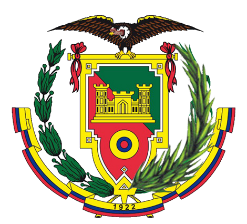 PROCESAMIENTO EN BERNESE 5.2
Introducción
Objetivos
Marco teórico
Metodología
Resultados
Conclusiones
Recomendaciones
Se ejecutó de igual manera para procesamiento con el modelo FES2004 y FES2012
[Speaker Notes: Preparar insumos en la carpeta DATAPOOL – los resultados de la campaña PPP]
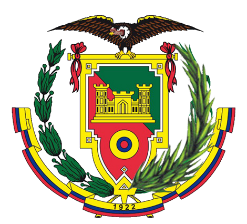 SERIES TEMPORALES
Introducción
Objetivos
Marco teórico
Metodología
Resultados
Conclusiones
Recomendaciones
Modelos FES2004 y FES2012, de cada estación procesada
Comparación de resultados: RUIDO
[Speaker Notes: Se realizó para cada componente de las 27 estaciones analizadas
Valores atípicos no más del 4% del total de observaciones]
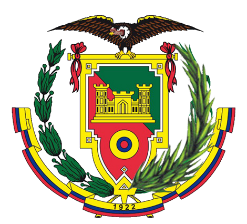 Resultados
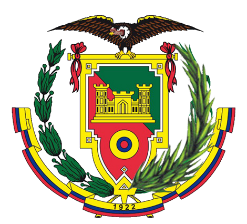 RESULTADOS DE PROCESAMIENTO
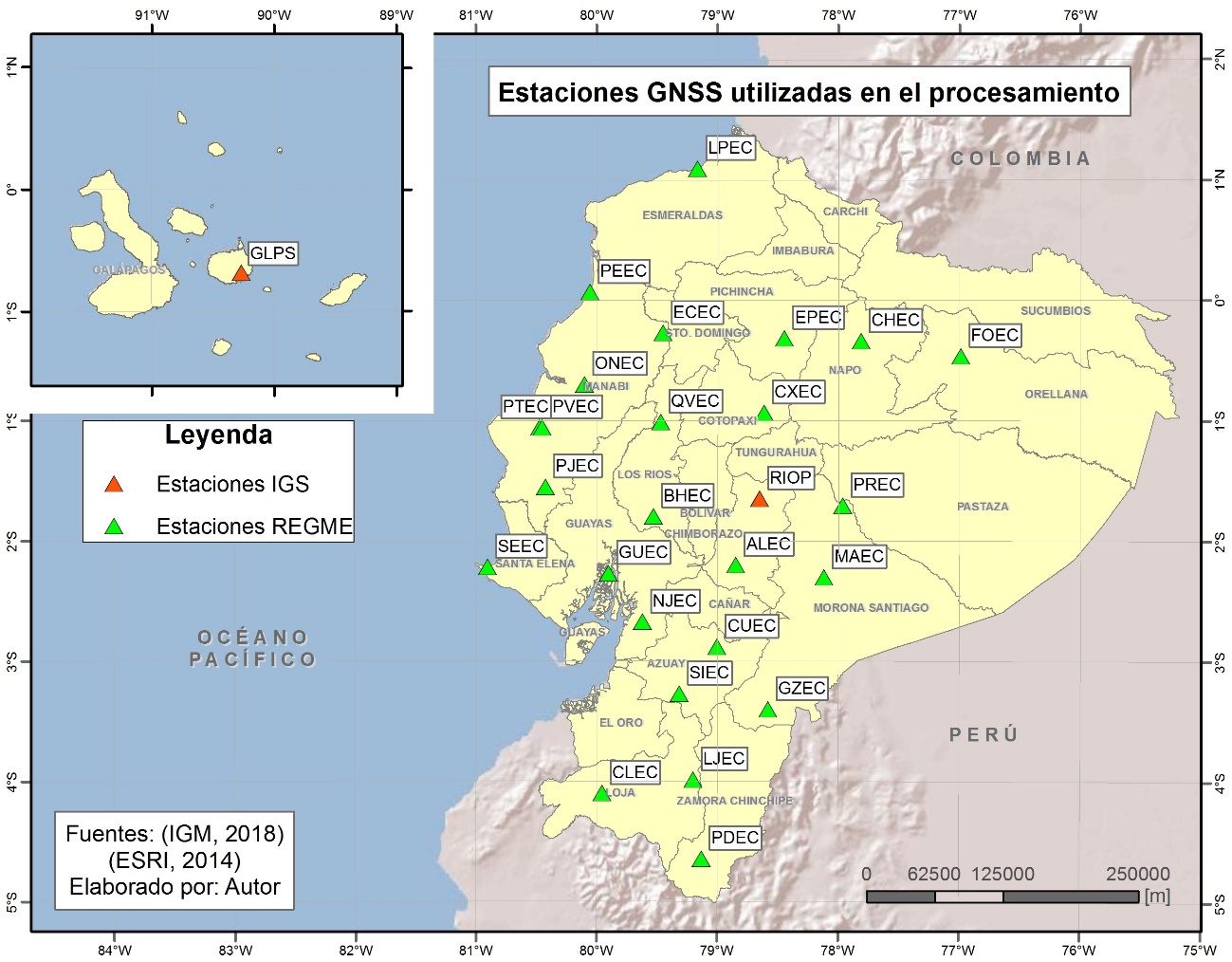 Introducción
Objetivos
Marco teórico
Metodología
Resultados
Conclusiones
Recomendaciones
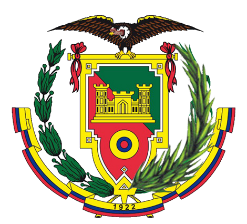 RESULTADOS DE PROCESAMIENTO
Introducción
Objetivos
Marco teórico
Metodología
Resultados
Conclusiones
Recomendaciones
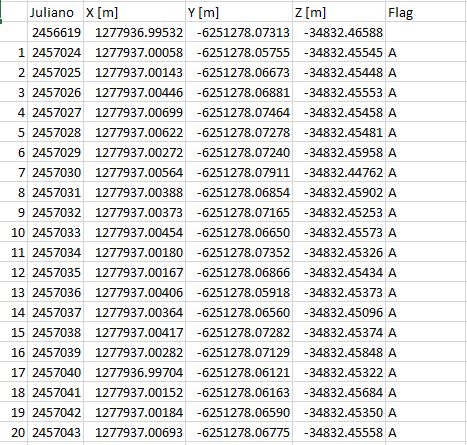 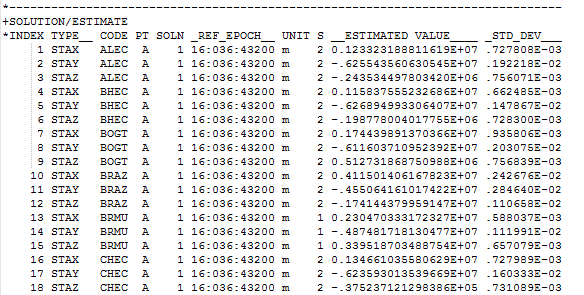 [Speaker Notes: Semanas 1944 y 1959
Sinex llevado a Excel]
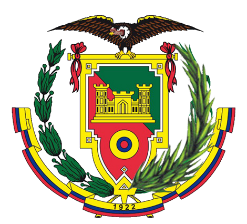 DIFERENCIAS CON LAS SOLUCIONES FINALES SIRGAS
Introducción
Objetivos
Marco teórico
Metodología
Resultados
Conclusiones
Recomendaciones
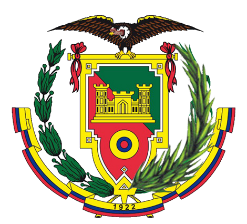 CONVERSIÓN A SISTEMA LOCAL DE COORDENADAS
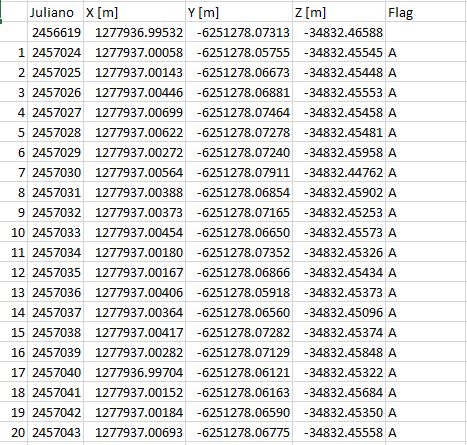 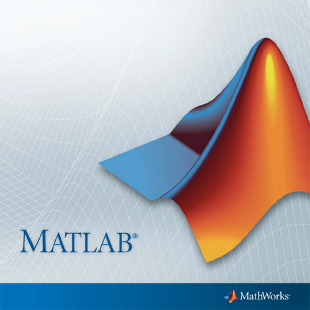 Introducción
Objetivos
Marco teórico
Metodología
Resultados
Conclusiones
Recomendaciones
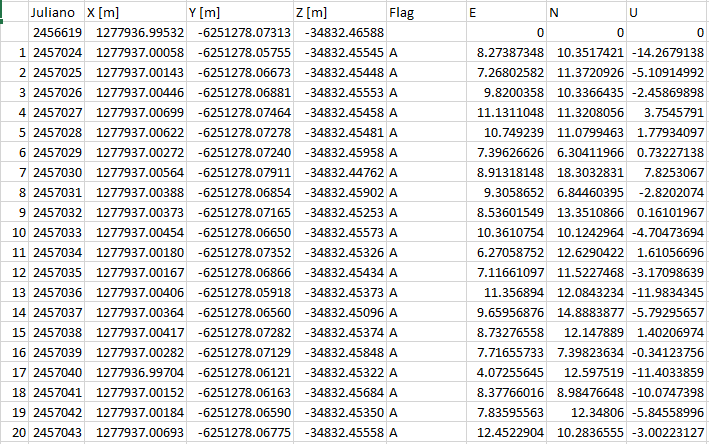 Para 18 de las 25 estaciones de la REGME, se utilizaron coordenadas de referencia previas.
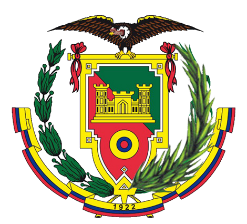 ANÁLISIS DE OUTLIERS
Estación GZEC
Introducción
Objetivos
Marco teórico
Metodología
Resultados
Conclusiones
Recomendaciones
E
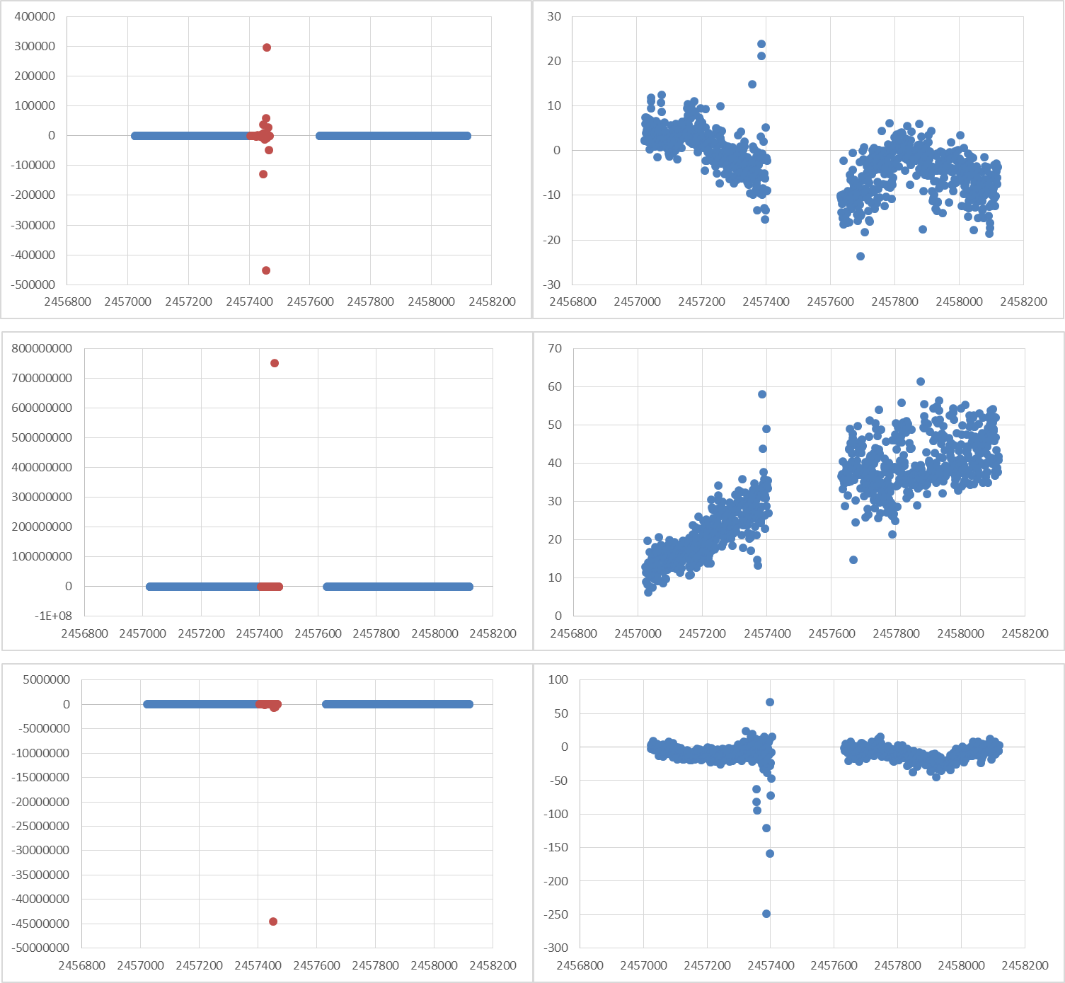 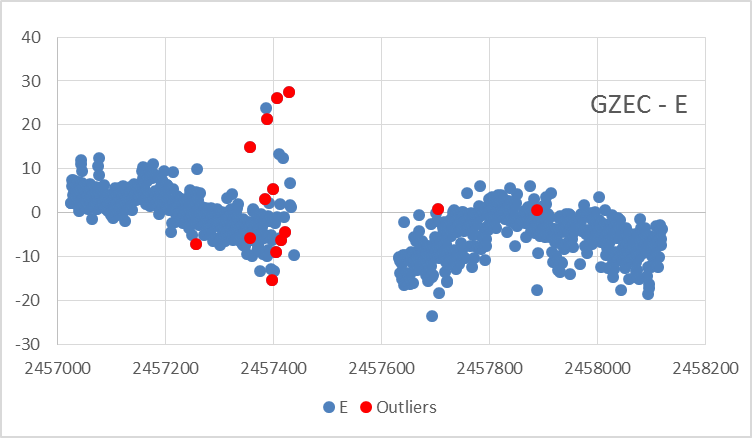 N
U
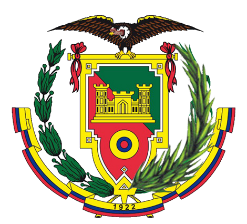 TENDENCIA
Estación ALEC
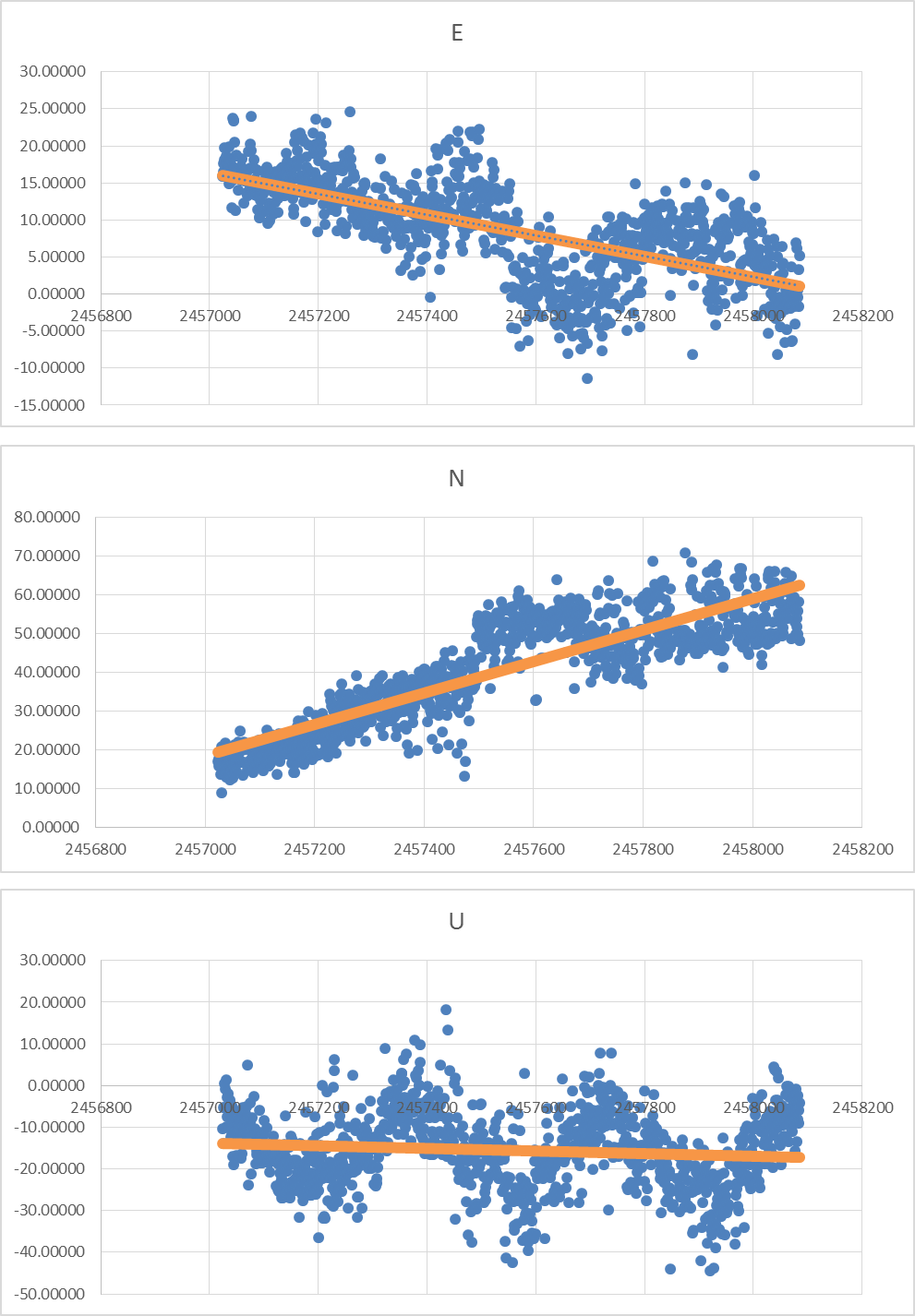 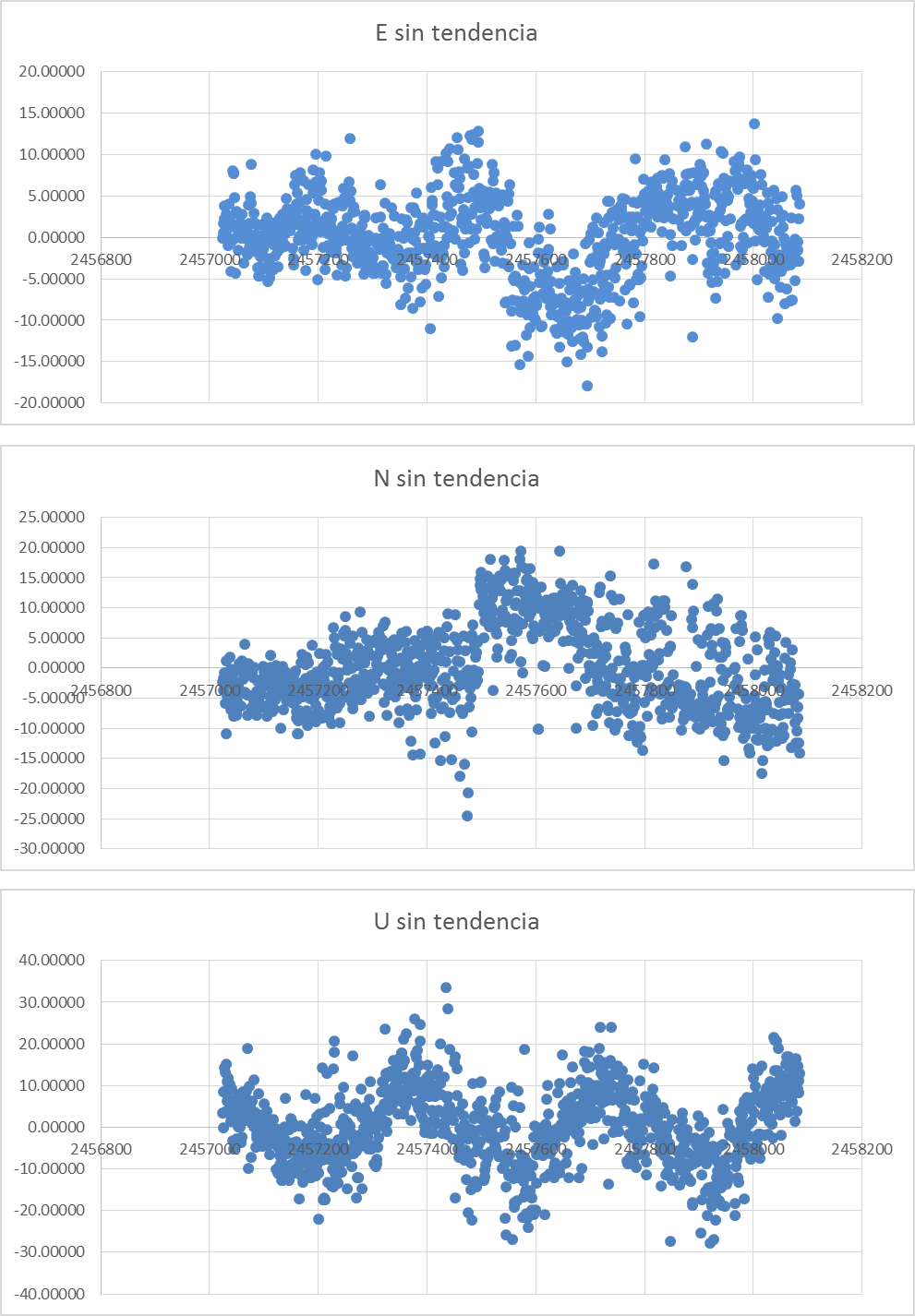 Introducción
Objetivos
Marco teórico
Metodología
Resultados
Conclusiones
Recomendaciones
FES04
FES12
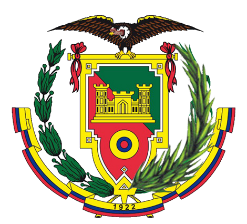 ESTACIONALIDAD
Estación SIEC (Tercer periodo fundamental)
Introducción
Objetivos
Marco teórico
Metodología
Resultados
Conclusiones
Recomendaciones
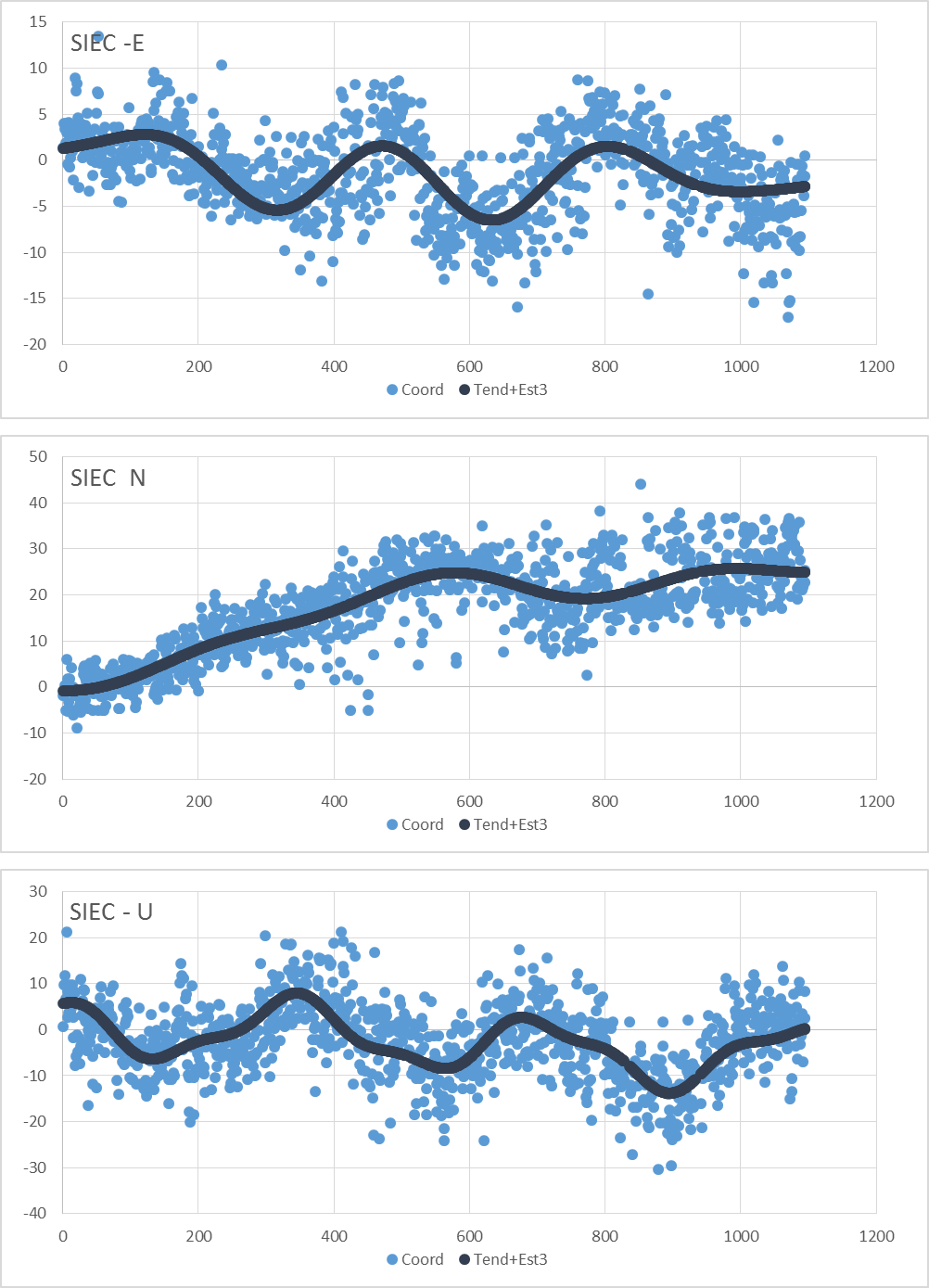 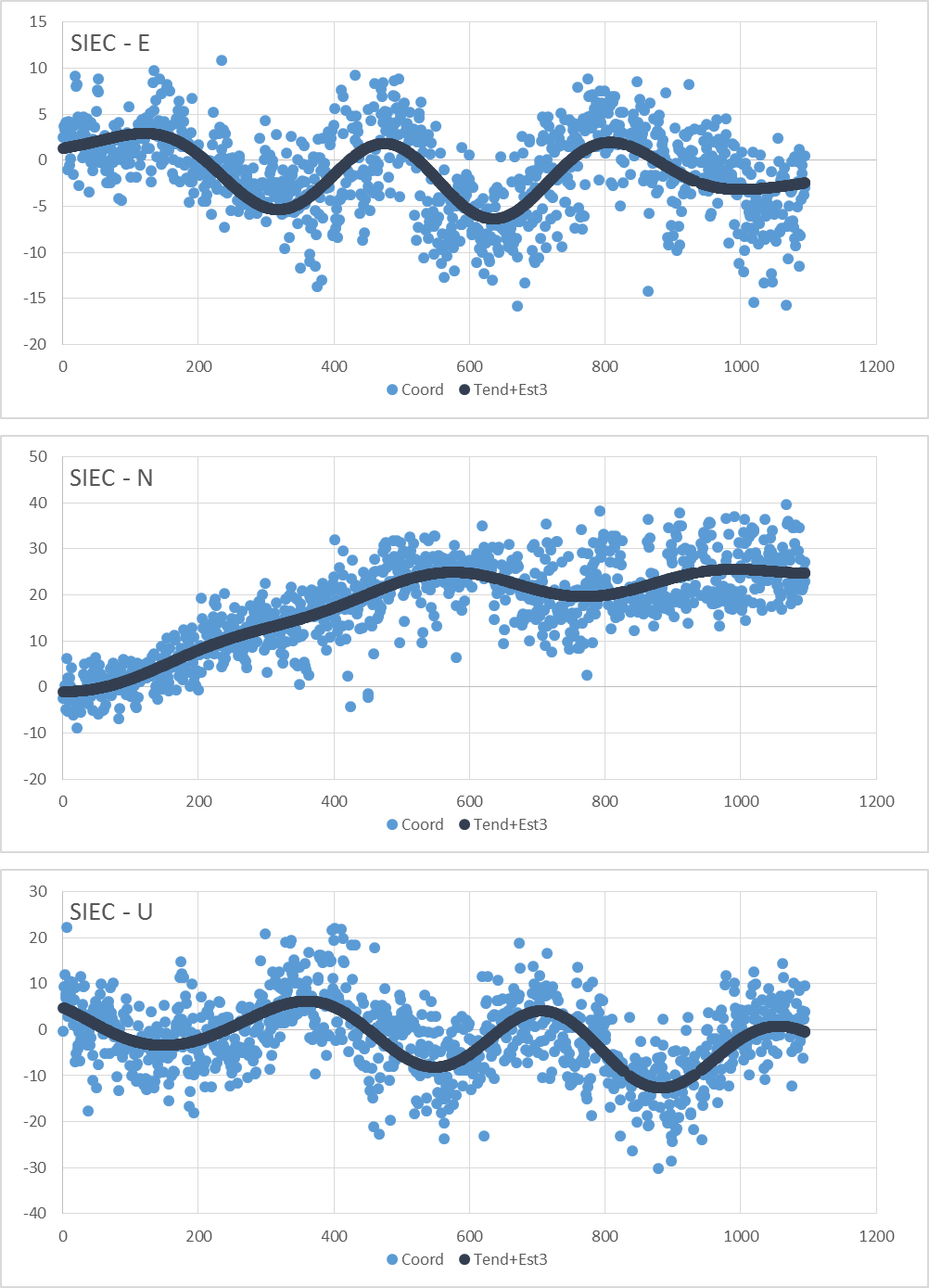 FES04
FES12
[Speaker Notes: - Para los ejes: N [días] en abscisas, valores observados [mm] en ordenadas.]
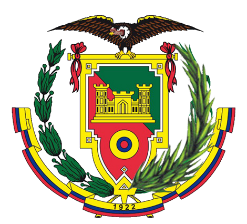 RUIDO
Estación SIEC
Introducción
Objetivos
Marco teórico
Metodología
Resultados
Conclusiones
Recomendaciones
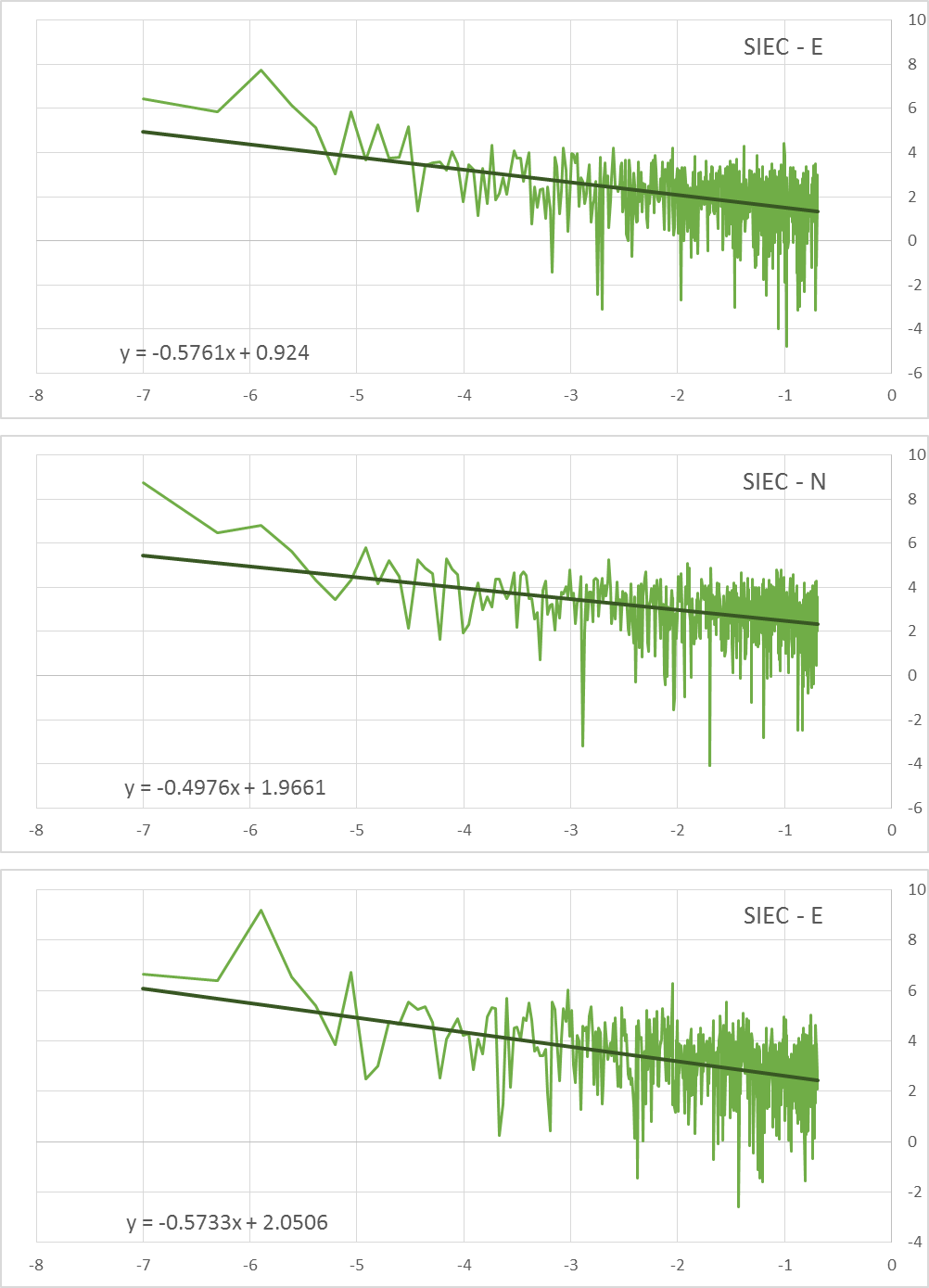 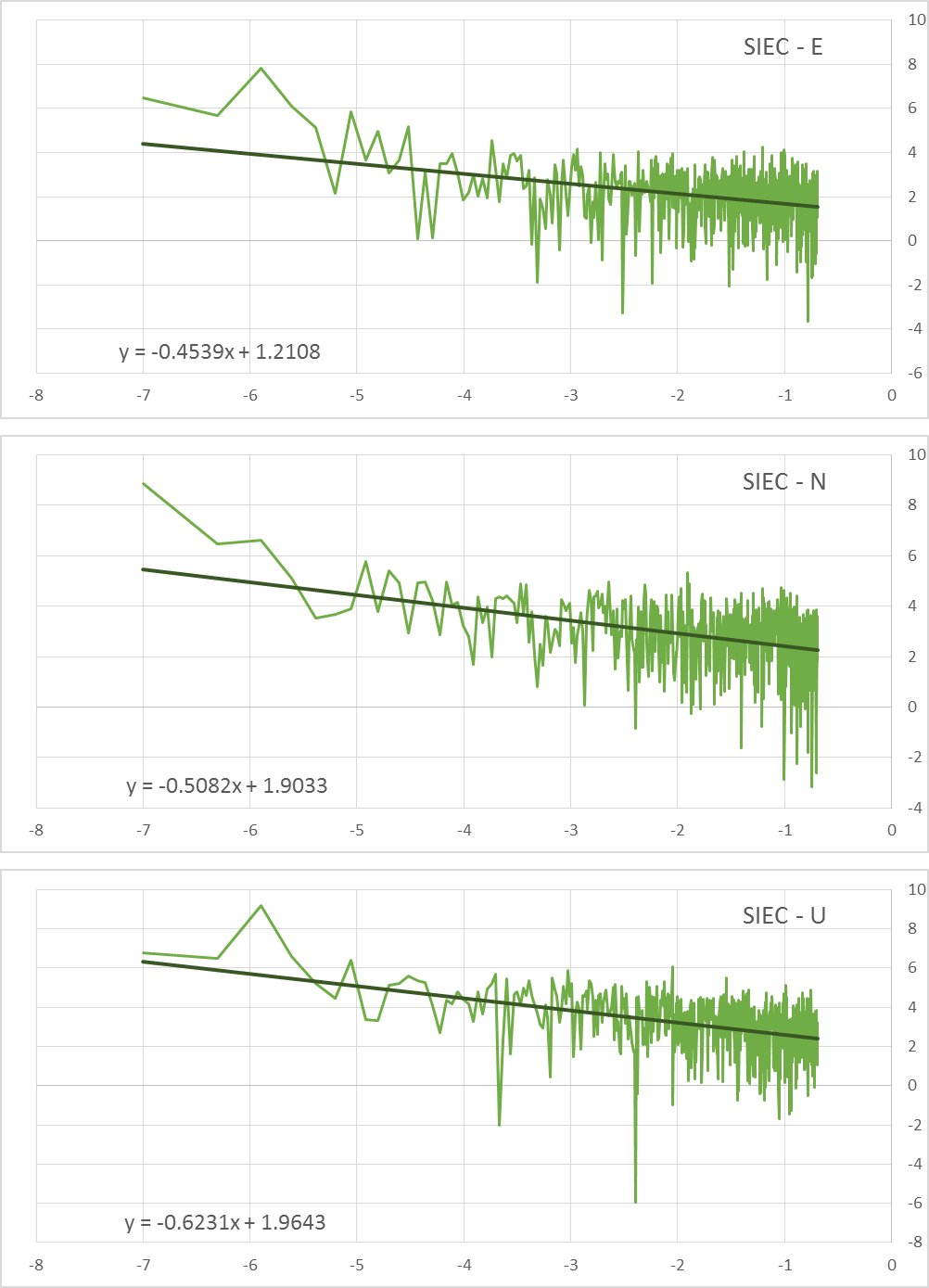 FES04
FES12
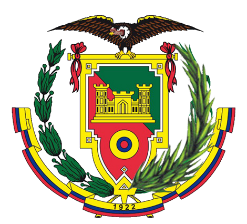 ÍNDICE ESPECTRAL DE RUIDO
El índice espectral encontrado en la REGME, en su mayoría, se clasifica como Gaussiano fraccionario. 
Para las estaciones ECEC, ONEC y QVEC, al menos uno de sus componentes se puede considerar Browniano fraccionario. 
No existen claros casos especiales.
Introducción
Objetivos
Marco teórico
Metodología
Resultados
Conclusiones
Recomendaciones
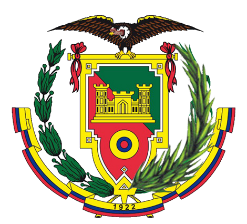 COMPARACIÓN DE RESULTADOS
Introducción
Objetivos
Marco teórico
Metodología
Resultados
Conclusiones
Recomendaciones
H0: no existen diferencias significativas entre los resultados obtenidos del modelo FES2004 y FES2012
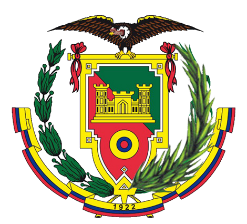 COMPARACIÓN DE RESULTADOS
Introducción
Objetivos
Marco teórico
Metodología
Resultados
Conclusiones
Recomendaciones
H0: no existen diferencias significativas entre los resultados obtenidos del modelo FES2004 y FES2012. El nivel de significancia fue de 95%.
En su mayoría (84%) presenta una diferencia estadísticamente significativa para las coordenadas geocéntricas cartesianas.
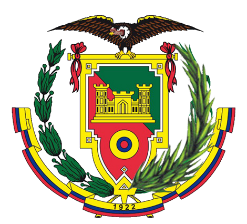 COMPARACIÓN DE COORDENADAS
Introducción
Objetivos
Marco teórico
Metodología
Resultados
Conclusiones
Recomendaciones
Las diferencias entre las soluciones finales SIRGAS y el modelo FES2004 son menores a las obtenidas con el modelo FES2012.
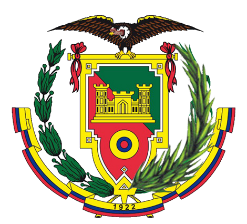 DISCUSIÓN
Introducción
Objetivos
Marco teórico
Metodología
Resultados
Conclusiones
Recomendaciones
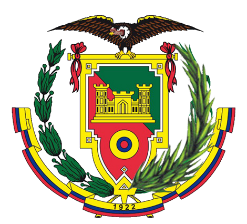 Conclusiones
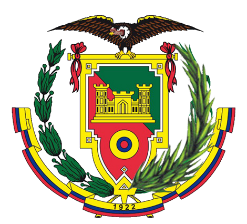 CONCLUSIONES
Los dos grupos de series temporales obtenidos presentan desplazamientos en las componentes horizontales, esto debido al terremoto de abril de 2016. En estaciones como CHEC, CXEC, ECEC, EPEC, LPEC, ONEC, PJEC y QVEC, este efecto es más notorio sobre la componente E, que sobre N. Para las estaciones de ECEC, GZEC, NJEC también se aprecia un extraño comportamiento sobre la componente vertical, que presenta valores muy atípicos.
La curva para el tercer periodo fundamental sufre de una influencia notoria por los desplazamientos generados por el sismo de abril de 2016, lo que se puede apreciar gráficamente con una curva que no se ajusta, como en la estación ONEC, a diferencia de otras estaciones, o de otras componentes de la misma estación. De igual manera, para datos dispersos o que presentaron una baja cantidad de observaciones, como PEEC, PVEC, o PTEC, el comportamiento de la curva ajustada a la serie es errático.
Introducción
Objetivos
Marco teórico
Metodología
Resultados
Conclusiones
Recomendaciones
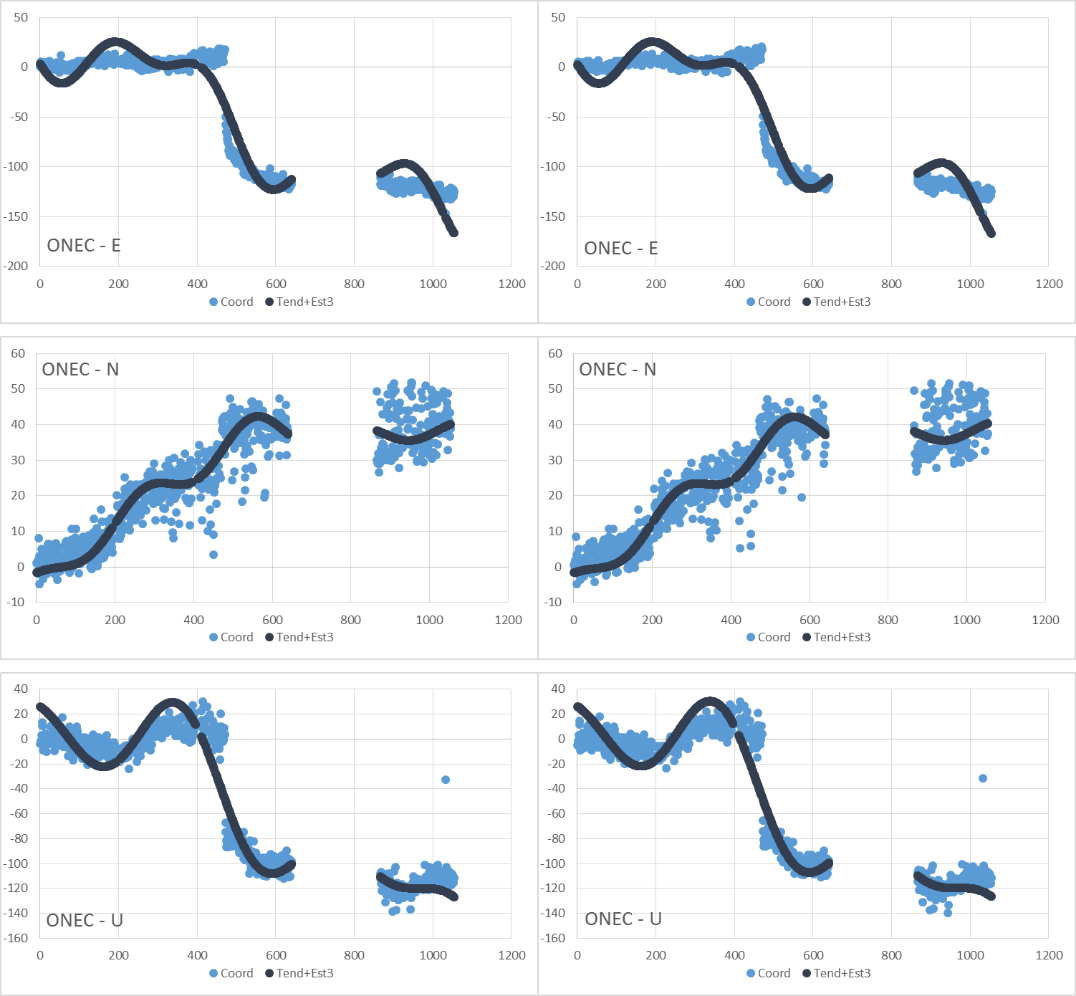 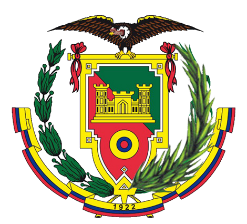 CONCLUSIONES
El índice espectral obtenido para las series temporales, obtenidas tanto para el modelo FES2004, como para el modelo FES2012, indica que el 95% de los valores se pueden clasificar como movimiento Gaussiano fraccionario y el 5% restante se considera como movimiento Browniano fraccionario.
El cambio del parámetro de modelo de carga oceánica, FES2004 a FES2012, no tiene incidencia sobre dos (N y U) de tres componentes en el índice espectral utilizado para caracterizar el ruido en las series temporales, como se demuestra con la prueba de Wilcoxon de rangos con signo. Para la componente Este, sí existen diferencias estadísticamente significativas. Sin embargo, el índice espectral encontrado para todas las estaciones estudiadas no presenta una tendencia de reducción o aumento con el cambio de modelos.
La diferencia entre las coordenadas geocéntricas cartesianas obtenidas de los modelos FES2004 y FES2012, se puede considerar significativa para el 84% de los datos, al 95% de nivel de confianza, lo que implica que, el cambio de modelos de carga oceánica en el procesamiento tiene incidencia sobre estas coordenadas. Además, se obtuvieron diferencias menores entre las coordenadas de las soluciones finales SIRGAS y FES2004, con respecto a las obtenidas con el modelo FES2012.
Introducción
Objetivos
Marco teórico
Metodología
Resultados
Conclusiones
Recomendaciones
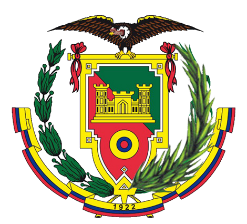 Recomendaciones
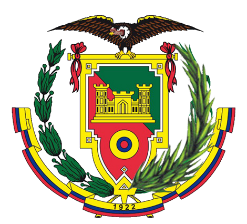 Recomendaciones
Analizar las series pre y post sismo, y ver si el salto generado se puede tratar como un offset. En general, un estudio más profundo de los offsets que presentan las series, puede mejorar la comprensión del comportamiento de las mismas. Tener una especial consideración con el comportamiento de las estaciones de ECEC, GZEC, NJEC en su componente vertical.
Revisar la posibilidad de emplear otros modelos hidrodinámicos, incluyendo el modelo FES2014, que según Lei, et al., (2017), presenta valores distintos a los del modelo FES2012 en algunos coeficientes. También se pueden emplear modelos empíricos como el EOT11, desarrollado por la DGFI (Deutsches Geodätisches Forschungsinstitut).
En el caso de la estación PTEC, el cambio de modelo parece mejorar el comportamiento errático de las curvas ajustadas a las series temporales de las componentes Norte y Up, este efecto se aprecia gráficamente, y se sugiere un análisis por separado de esta estación con más datos para comprobar si esta incidencia se debe a la cantidad de datos, a su dispersión, o al cambio de modelos de carga oceánica.
Analizar series temporales en periodos más extensos, en especial para las estaciones que tuvieron una fecha de referencia previa al periodo de estudio establecido. Esto permitiría un mejor tratamiento de outliers, al tener una mayor cantidad de observaciones. Además, puede que determine si el comportamiento de las componentes que se clasificaron como Brownianas fraccionarias se debe a un periodo corto de estudio, o si es conveniente analizar esas estaciones por separado.
Introducción
Objetivos
Marco teórico
Metodología
Resultados
Conclusiones
Recomendaciones
GRACIAS POR SU ATENCIÓN